Ewaluacja jakości kształcenia – dane zbiorcze
Rok akademicki  2014/2015
Łódź 2016
Kwestionariusz ankiety obowiązujący w roku akademickim 2014/2015
Siedem pytań zamkniętych, jedno pytanie otwarte. 
Trójstopniowa skala ocen: 1 - negatywna, 2 – przeciętna, 3 – pozytywna.
Ocenione zagadnienia:
Zajęcia rozpoczynały się i kończyły punktualnie.
Nauczyciel był dostępny dla studentów podczas dyżuru/konsultacji.
Nauczyciel był przygotowany do prowadzenia zajęć.
Zajęcia prowadzone przez Nauczyciela umożliwiły zdobycie nowej wiedz\y/umiejętności/ kompetencji społecznych.
Nauczyciel był komunikatywny, tzn. przekazywał treści w sposób zrozumiały i jasny, dzielił się swoją wiedzą, odpowiadał na zadawane pytania.
Nauczyciel aktywizował studentów podczas zajęć, tzn. zadawał pytania, dyskutował.
Nauczyciel był otwarty na kontakt ze studentem, wykazywał się wysoką kulturą osobistą i szacunkiem do studenta.
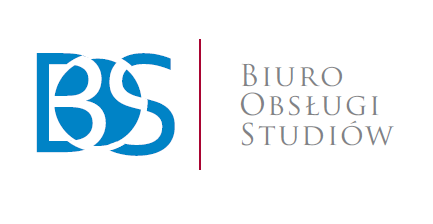 Liczba wypełnionych ankiet
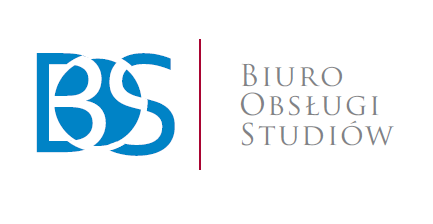 Liczba wypełnionych ankiet – udział procentowy
sem. zimowy 2014/2015
SEM. LETNI 2014/2015
sem. letni 2013/2014
sem. zimowy 2013/2014
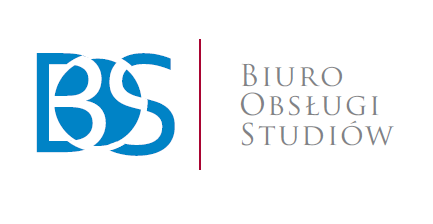 Liczba studentów biorących udział w ewaluacji
N
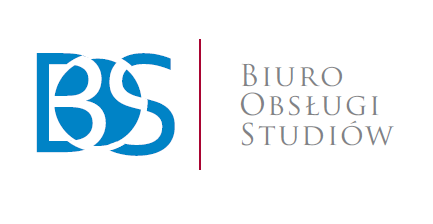 Nauczyciele zatrudnieni na etat – liczba ocenionych w stosunku do zatrudnionych
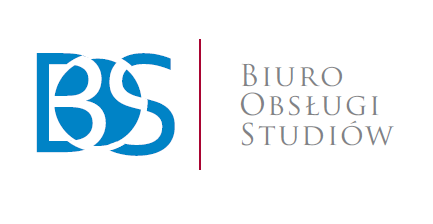 Średnia ocen z pytaniaPyt. 1. Czy zajęcia rozpoczynały się i kończyły punktualnie?
Średnia
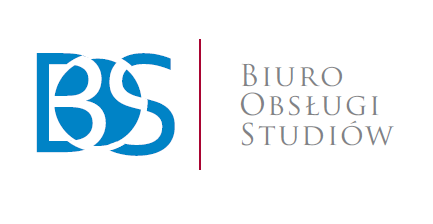 Średnia ocen z pytaniaPyt. 2. Czy Nauczyciel był dostępny dla studentów podczas dyżuru/konsultacji?
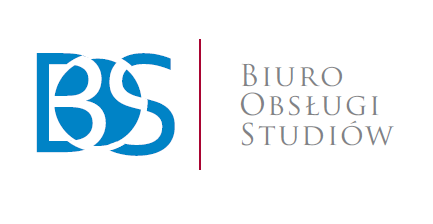 Średnia ocen z pytania Pyt. 3. Czy Nauczyciel był przygotowany do prowadzenia zajęć?
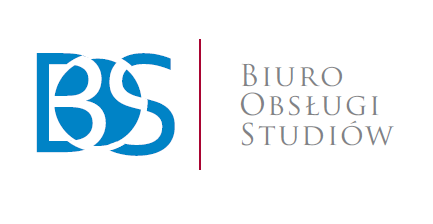 Średnia ocen z pytania Pyt. 4. Czy zajęcia prowadzone przez Nauczyciela pozwoliły na zdobycie nowej wiedzy/umiejętności/kompetencji społecznych?
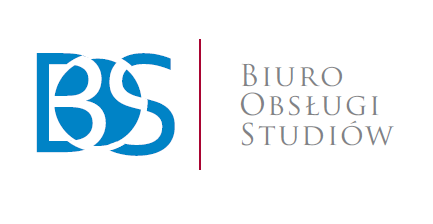 Średnia ocen z pytania Pyt. 5. Czy Nauczyciel był komunikatywny, tzn. przekazywał treści w sposób zrozumiały i jasny, dzielił się swoją wiedzą, odpowiadał na zadawane pytania?
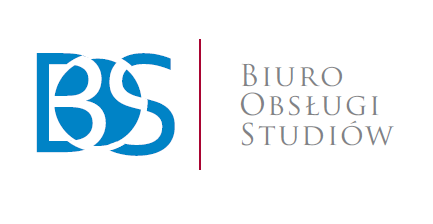 Średnia ocen z pytania Pyt. 6. Czy nauczyciel aktywizował studentów podczas zajęć, tzn. zadawał pytania, dyskutował?
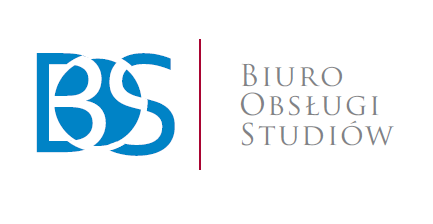 Średnia ocen z pytania  Pyt. 7.Czy Nauczyciel był otwarty na kontakt ze studentem, wykazywał się wysoką kulturą osobistą i szacunkiem do studenta?
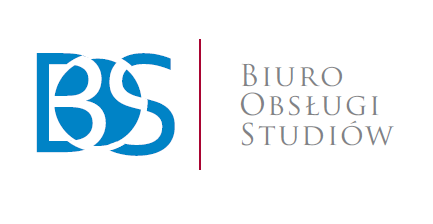 Liczba wypełnionych ankiet – sem. letni 2014/2015
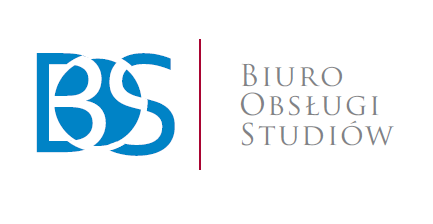 Procent studentów, którzy wypełnili ankiety na poszczególnych kierunkach
Średnia
Kierunek
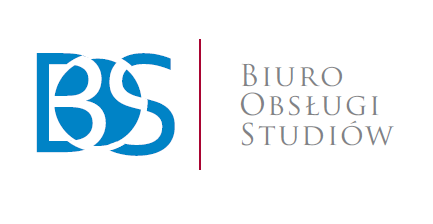 Procent studentów, którzy wypełnili ankiety na poszczególnych kierunkach
Średnia
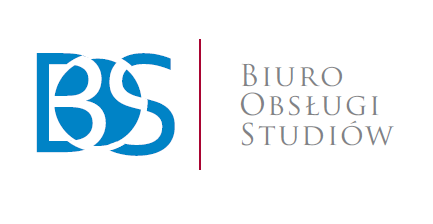 Średnia ocen z pytań zamkniętychze względu na kierunki
Średnia ocen z pytań zamkniętych oraz odchylenie standardowe w poszczególnych semestrach oscylowała 
w następujących przedziałach:
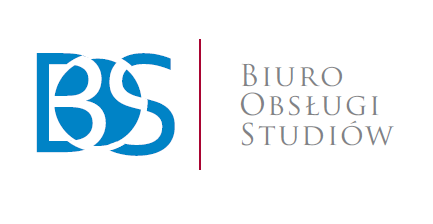 SD – odchylenie standardowe
Wyniki analizy uwag szczegółowych
1. Krytyczne uwagi dotyczące organizacji i przebiegu zajęć:
niejasne, niepełne informacje dotyczące zaliczenia przedmiotu;
niedotrzymywanie terminów sprawdzania prac zaliczeniowych;
nieprzygotowanie wykładowcy do zajęć;
przekazywanie wiedzy w sposób niezrozumiały, nieprzystępny;
zbyt dużo teorii, zbyt mało praktyki na zajęciach;
zajęcia prowadzone przez studentów, którzy przygotowywali prezentacje multimedialne – zbyt mały wkład wykładowcy w prowadzenie zajęć;
opuszczanie przez wykładowcę sali podczas trwania zajęć;
przygotowywanie nieczytelnych, przeładowanych informacjami prezentacji;
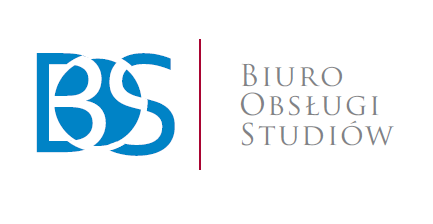 Wyniki analizy uwag szczegółowych
1. Krytyczne uwagi dotyczące organizacji i przebiegu zajęć c.d.:
prowadzenie zajęć metodą „czytania ze slajdów”;
zagadnienia obowiązujące na zaliczeniu przedmiotu nie pokrywają się z zagadnieniami omawianymi na zajęciach;
nieprzekazywanie materiałów dydaktycznych lub przekazywanie ich z dużym opóźnieniem tuż przed ustalonym terminem zaliczenia przedmiotu;
przekazywanie na zajęciach nieprzydatnych treści;
powtarzanie treści zajęć z innych przedmiotów;
spóźnianie się na zajęcia;
wprowadzanie stresującej, nerwowej atmosfery na zajęciach.
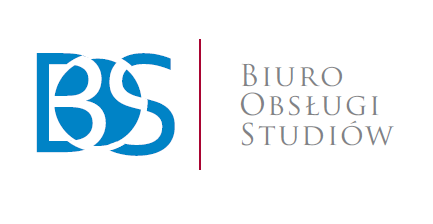 Wyniki analizy uwag szczegółowych
2. Krytyczne uwagi dotyczące relacji wykładowca – student:

brak szacunku wobec studentów, obrażanie studentów;
negatywny stosunek prowadzącego do studentów danego kierunku;
utrudniona komunikacja wykładowca – student (nieodpowiadanie na pytania podczas zajęć, nieodpisywanie na e-maile).
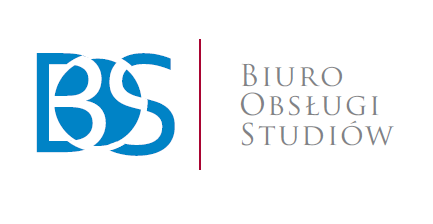 Rekomendacje
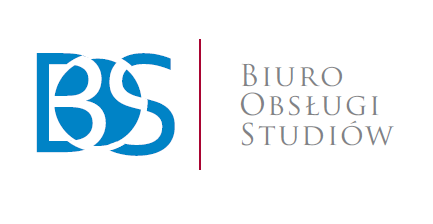 Rekomendacje c.d.
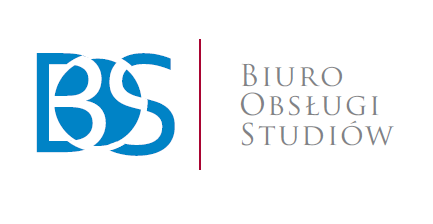 Średnia ocen z pytaniaPyt. 1. Czy zajęcia rozpoczynały się i kończyły punktualnie?
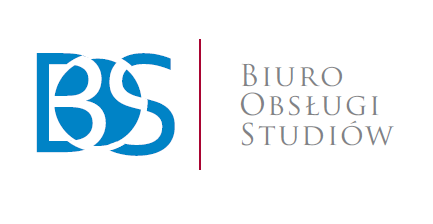 Średnia ocen z pytaniaPyt. 1. Czy zajęcia rozpoczynały się i kończyły punktualnie?
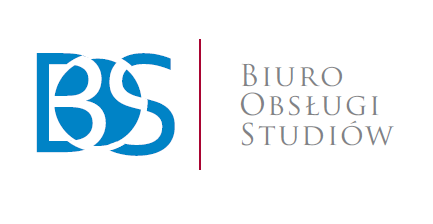 Średnia ocen z pytaniaPyt. 2. Czy Nauczyciel był dostępny dla studentów podczas dyżuru/konsultacji?
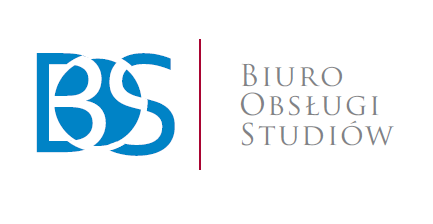 Średnia ocen z pytaniaPyt. 2. Czy Nauczyciel był dostępny dla studentów podczas dyżuru/konsultacji?
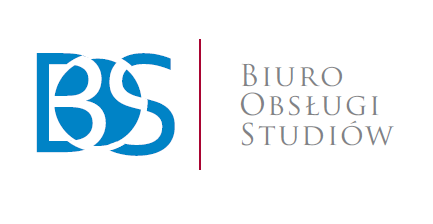 Średnia ocen z pytania Pyt. 3. Czy Nauczyciel był przygotowany do prowadzenia zajęć?
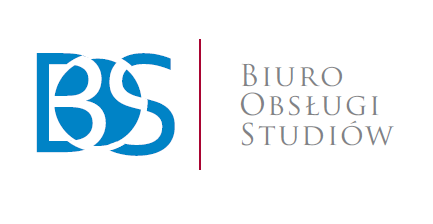 Średnia ocen z pytania Pyt. 3. Czy Nauczyciel był przygotowany do prowadzenia zajęć?
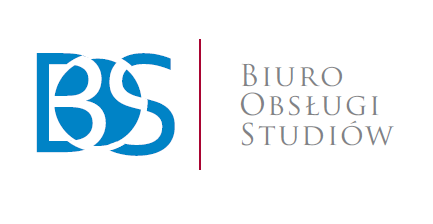 Średnia ocen z pytania Pyt. 4. Czy zajęcia prowadzone przez Nauczyciela pozwoliły na zdobycie nowej wiedzy/umiejętności/kompetencji społecznych?
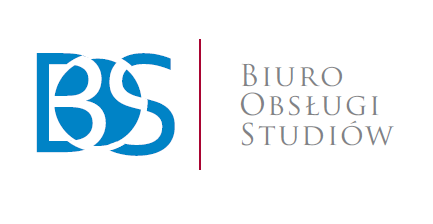 Średnia ocen z pytania Pyt. 4. Czy zajęcia prowadzone przez Nauczyciela pozwoliły na zdobycie nowej wiedzy/umiejętności/kompetencji społecznych?
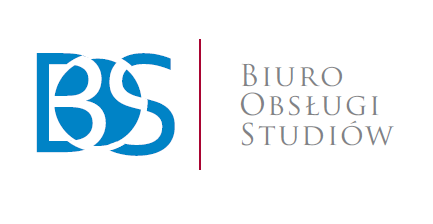 Średnia ocen z pytaniaPyt. 5. Czy Nauczyciel był komunikatywny, tzn. przekazywał treści w sposób zrozumiały i jasny, dzielił się swoją wiedzą, odpowiadał na zadawane pytania?
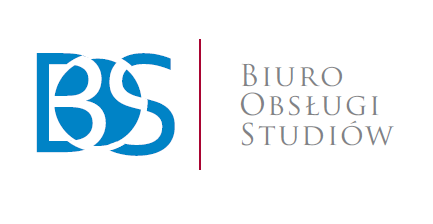 Średnia ocen z pytaniaPyt. 5. Czy Nauczyciel był komunikatywny, tzn. przekazywał treści w sposób zrozumiały i jasny, dzielił się swoją wiedzą, odpowiadał na zadawane pytania?
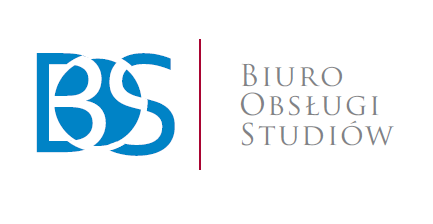 Średnia ocen z pytania Pyt. 6. Czy nauczyciel aktywizował studentów podczas zajęć, tzn. zadawał pytania, dyskutował?
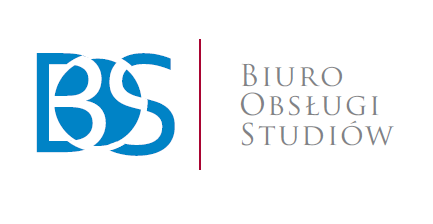 Średnia ocen z pytania Pyt. 6. Czy nauczyciel aktywizował studentów podczas zajęć, tzn. zadawał pytania, dyskutował?
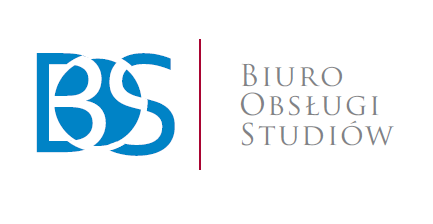 Średnia ocen z pytania Pyt. 7.Czy Nauczyciel był otwarty na kontakt ze studentem, wykazywał się wysoką kulturą osobistą i szacunkiem do studenta?
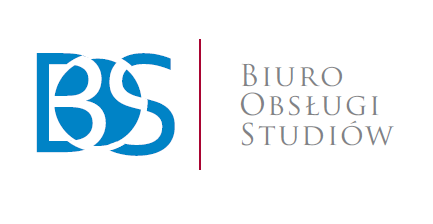 Średnia ocen z pytania Pyt. 7.Czy Nauczyciel był otwarty na kontakt ze studentem, wykazywał się wysoką kulturą osobistą i szacunkiem do studenta?
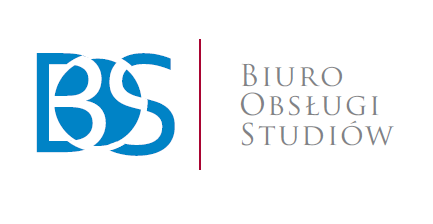 Średnia ocen z pytań zamkniętych
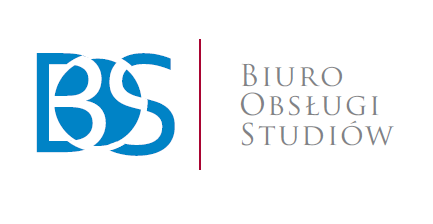 SD – odchylenie standardowe
Średnia ocen z pytań zamkniętych z podziałem na Wydziały
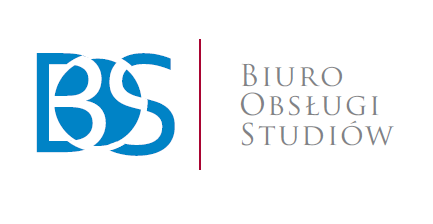 SD – odchylenie standardowe
Średnia ocen z pytań zamkniętych ze względu na wydział
Średnia ocen z pytań zamkniętych oraz odchylenie standardowe w poszczególnych semestrach oscylowała 
w następujących przedziałach:
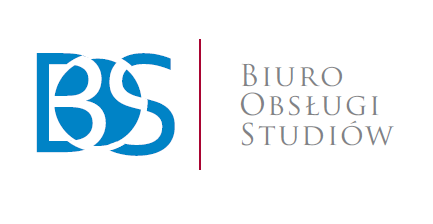 SD – odchylenie standardowe